Natural Resources and EnergyInterim Joint CommitteeJuly 8, 2021
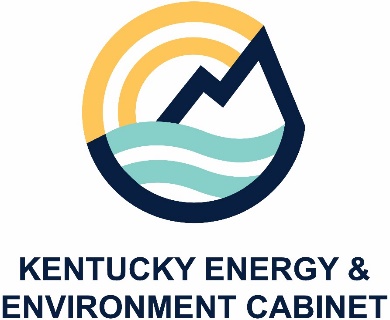 Department for Natural Resources
Division of Mine Safety
Licensed Mines
In the past several years the Commonwealth has experienced a significant decline in the number of mines licensed.
However, there is a current upswing in the number of new mines opening or idled mines reopening.
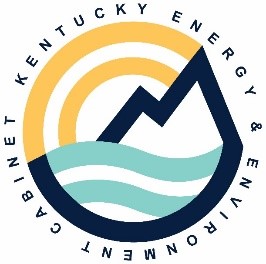 [Speaker Notes: The number of mines that closed is the result of lower natural gas prices that was the result of hydraulic fracturing as well as the “war on coal”.]
New and Reopened Mines
Over the past several months new mines have opened or idled mines have reopened.
Underground – New = 5, Reopened = 5
Surface – New = 12, Reopened = 2
The opening of new mines and reopening of idled mines have resulted in the hiring of new miners.
New miners or miners returning to work – Underground - 615, Surface - 214   Total = 829
New and Reopened Mines - Underground
New and Reopened Mines - Surface
New and Reopened Mines – State Map
New and Reopened Mines – Eastern Kentucky
New and Reopened Mines – Western Kentucky
Mine Safety Specialist Responsibilities
Inspecting mines and conducting safety analysis visits to ensure compliance with KRS Chapters 351 and 352.
Training and certification of miners.
Provide mine rescue to each underground mine in their area.
Fewer licensed coal mines does not equate to more inspections.
Mine Safety Specialists continue to meet the mandated number of inspections and safety analysis visits (KRS 351.090).
Have also provided training services to the metal/nonmetal (non-coal) industry.
Mine Rescue Team services to metal/nonmetal industry and two military installations.
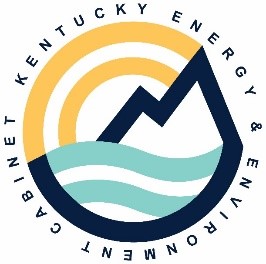 [Speaker Notes: Division conducts six (6) regular underground inspections per annum, inspecting each mine in its entirety. At the discretion of the Commissioner three (3) of these inspections can be replaced with mine safety analysis and one (1) is required to be an electrical inspection. The division also conducts two (2) regular inspections at every surface mining operation each year.]
Division of Mine Safety and Mine Safety and Health Administration - Differences
Division of Mine Safety
Mine Safety and Health Admin.
Training and Certifications
Trains and certifies miners in annual retraining, advanced first aid (Mine Emergency Technician), CPR and various other areas of mining.
Certifies 18 different specialties.
Regulation
Conducts behavior based safety analysis visits.
During inspections will issue a notice of non-compliance at no cost to the company if a violation is found.
Training and Certifications
Has training requirements but does not offer training to miners.
Certifies miners as instructors and for dust sampling only.
Regulation
Does not have a behavior based safety program.
Issues a monetary fine with each violation, money that could have been spent to correct the unsafe condition if identified by the state
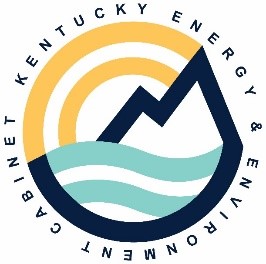 [Speaker Notes: The Division of Mine Safety acts as a free safety department and miner rescue team(s) for all mines within the commonwealth.

DMS is vital to the operation of mines due to the fact many utilize the state’s various training programs to educate their staff and to meet state and federal requirements. DMS Trained 8,875 miners and certified 546 miners in 2020

DMS places an emphasis on individual actions and assessments along with providing training and mine rescue assistance in lieu of MSHA’s regulatory enforcement only approach to safety.]
DMS and MSHA – Differences Continued
Drug Program
Drug Testing Program and post-accident drug testing of individuals involved in accidents.
Mine Rescue	
Provides mine rescue coverage to all underground mines in the state.
Provides 7 of the 12 mine rescue teams
Currently provides mine rescue coverage to 2 military training facilities and 13 of 15 underground quarries.
Drug Program
Does not have a drug testing program and reports issues to the state.
 Mine Rescue
Does not provide companies with compliance or emergency response teams.
Has a team made up of MSHA inspectors across the nation that takes 4 or more days to assemble.
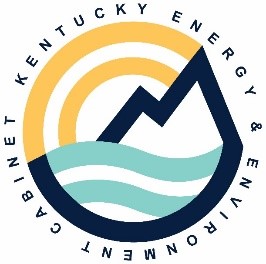 [Speaker Notes: Small companies cannot provide their own mine rescue teams and depend on coverage provided by DMS in order to avoid being shut down by MSHA]
Prohibition on Hiring Mine Safety Specialists
HB 352 (2020 Legislative Session) and HB 192 (2021 Legislative Session) introduced language prohibiting  the Division from hiring Mine Safety Specialists.
Mine Rescue Teams are required by federal regulation (30 CFR 49.12) to have six members and to be within a one hour drive time to the each underground mine by state statute (KRS 351.191).
Mines are required to have Mine Rescue Team coverage in order to operate.
Without Mine Rescue Team coverage a mine will be shut down by MSHA.  Smaller mines cannot provide this coverage on their own.
The Cabinet asks that future budget bills not include this prohibition so Mine Safety Specialists can be hired to adequately staff mine rescue teams to keep mines open and operating.
The division does not intend to hire more employees than are needed to maintain mine rescue coverage and training needs for the industry.
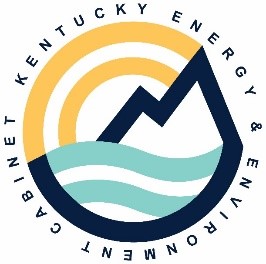 [Speaker Notes: Language from HB 192- Mine Safety Specialist Vacancies: No Mine Safety Specialist vacancies shall be filled in the 2020-2022 fiscal biennium.]
Questions?
Gordon Slone, Commissioner
Gordonr.Slone@ky.gov
(502) 782-2903

David Fields, Deputy Commissioner
davidk.fields@ky.gov
(502) 782-0817
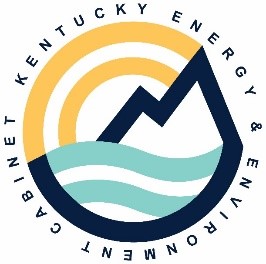